TOÁN
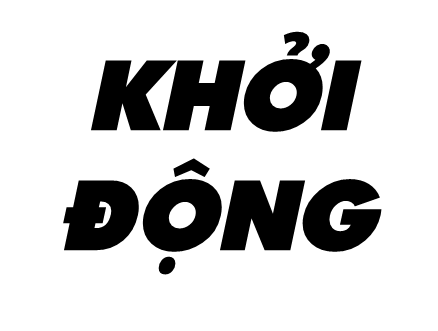 ÔN TẬP CUỐI NĂM
Chủ đề10
LUYỆN TẬP
Ôn tập các phép tính trong phạm vi 10
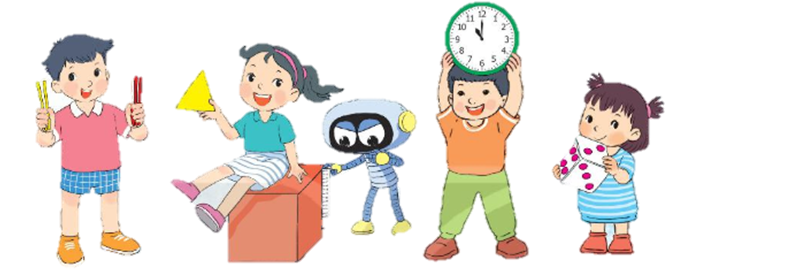 Trang 90/SGK
Những phép tính nào có kết quả bằng 8?
1
7
8
4
8
8
8
8
8
7
7
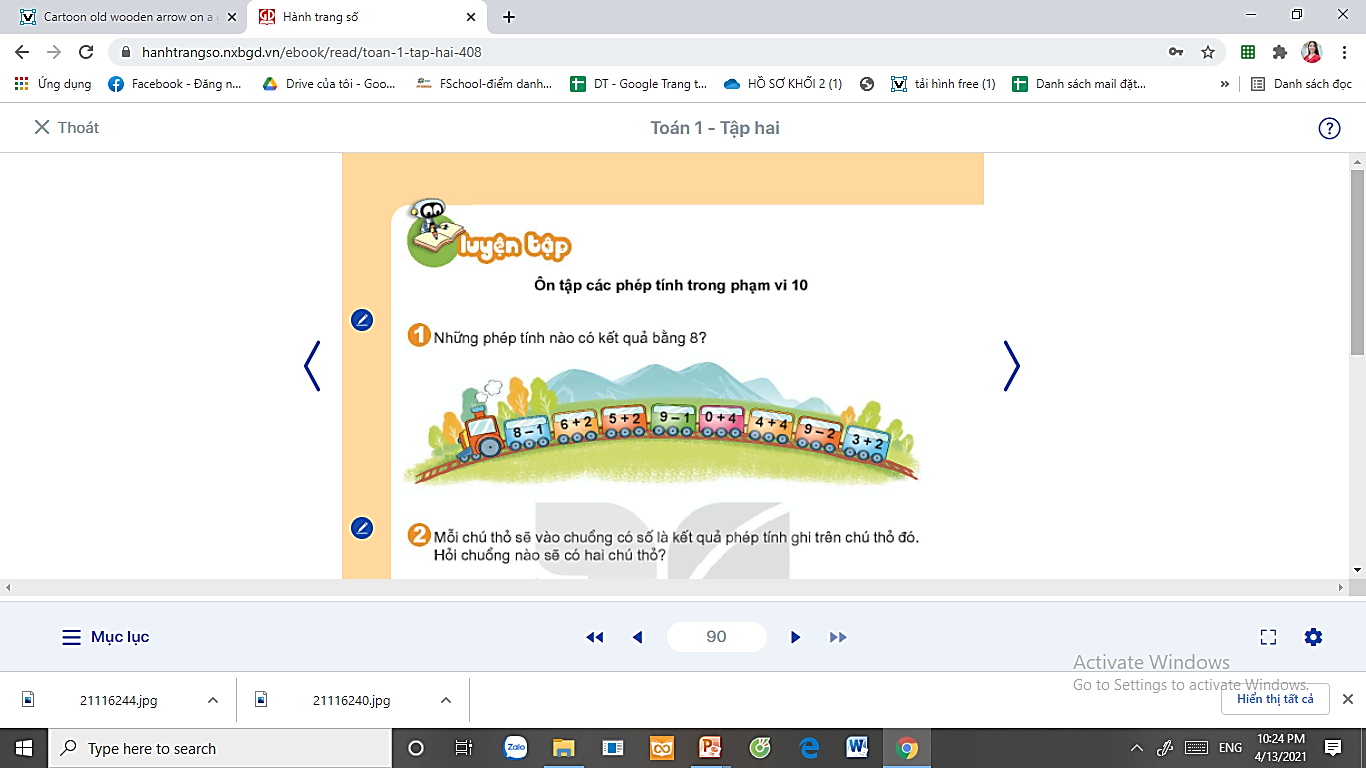 5
Mỗi chú thỏ sẽ vào chuồng có số là kết quả phép tính ghi trên chú thỏ đó. Hỏi chuồng nào sẽ có hai chú thỏ?
2
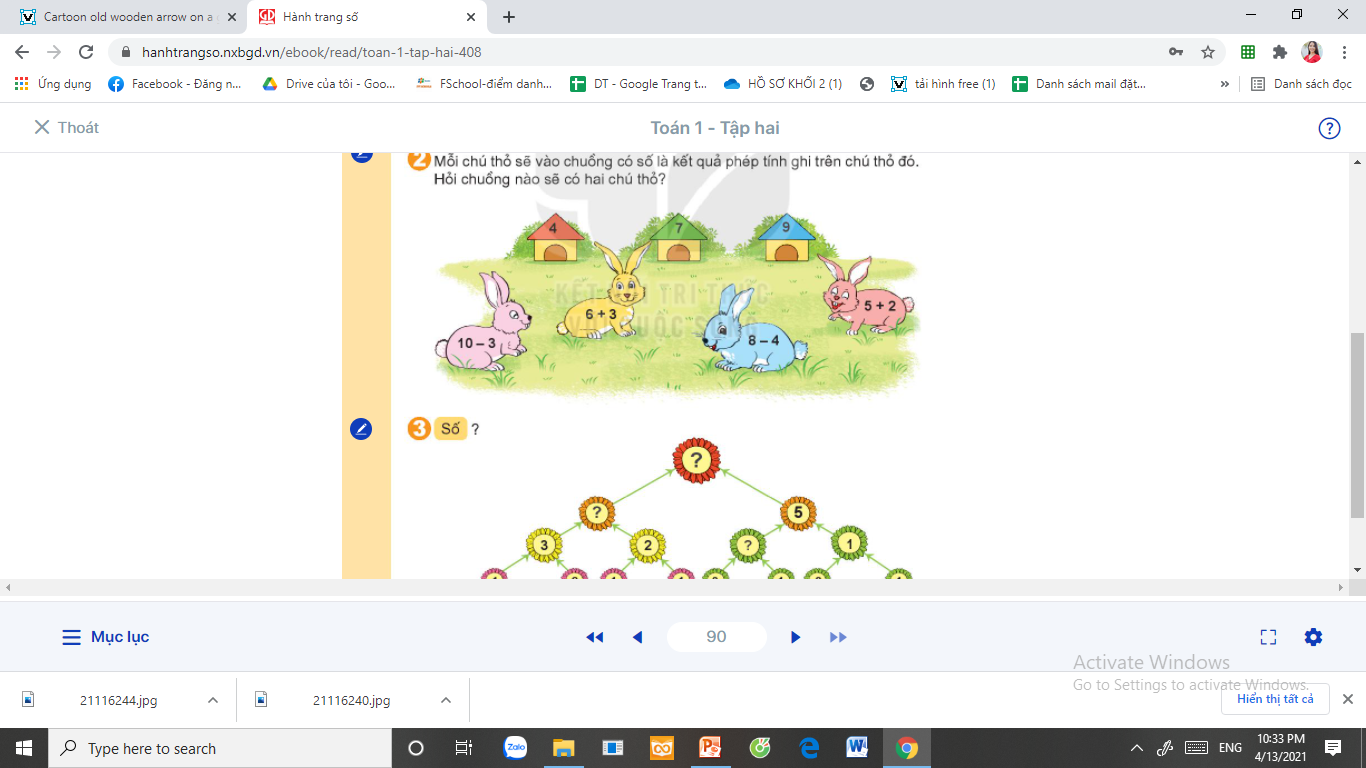 Số?
3
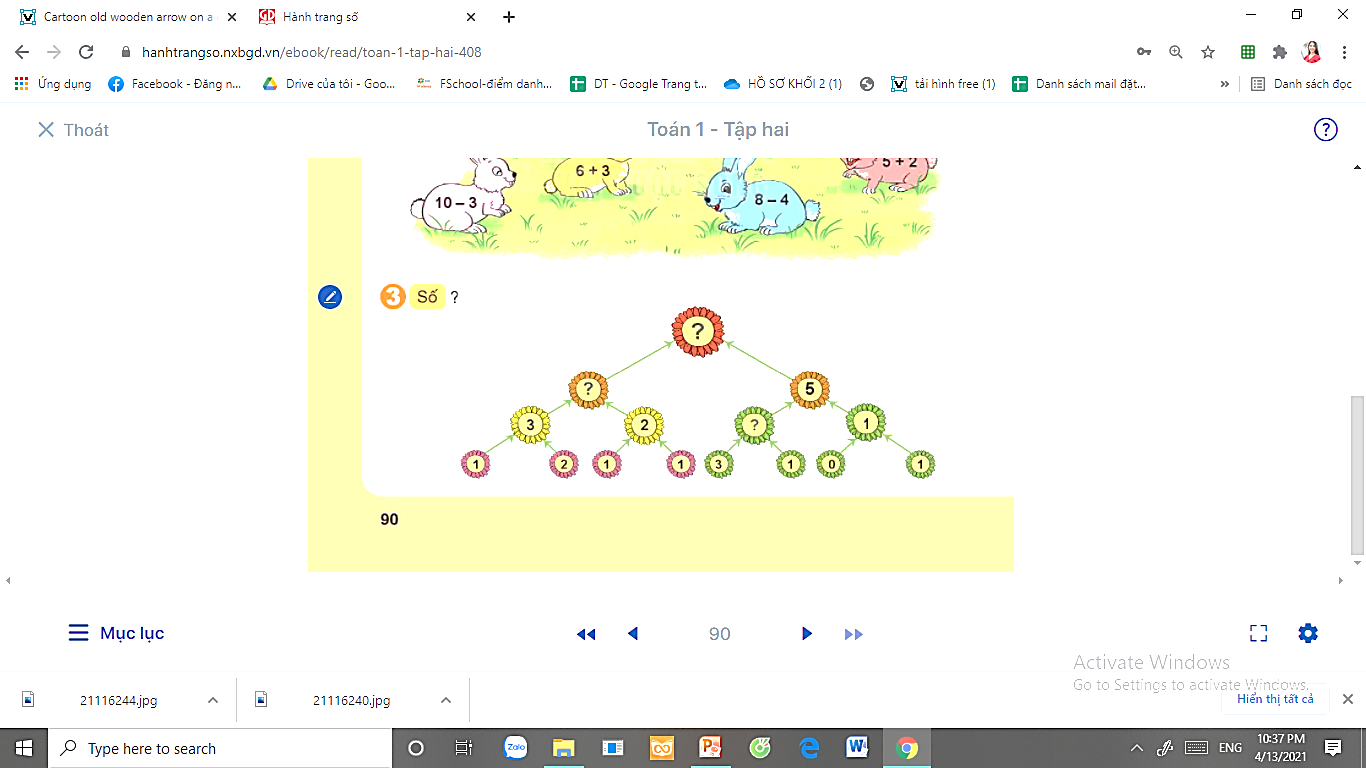 10
4
5
[Speaker Notes: GV HD HS hiểu quy luật điền số]
>; <; = ?
4
4 + 3        6
7 - 2        7
?
>
?
<
7
5
8        10 - 2
?
=
8
[Speaker Notes: GV HD HS hiểu quy luật điền số]
4
Bướm sẽ đậu vào bông hoa có số là kết quả phép tính trên cánh bướm.
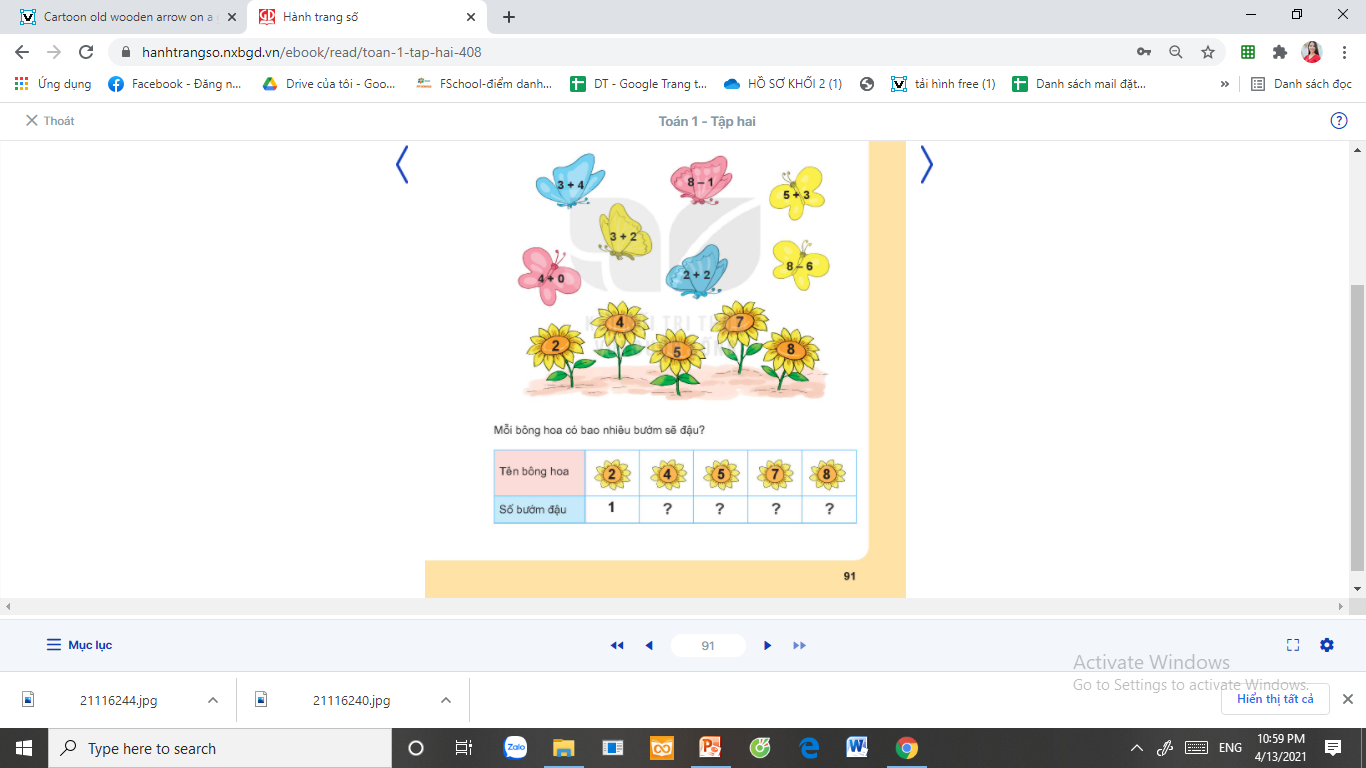 Mỗi bông hoa có bao nhiêu bướm đậu?
4
Bướm sẽ đậu vào bông hoa có số là kết quả phép tính trên cánh bướm.
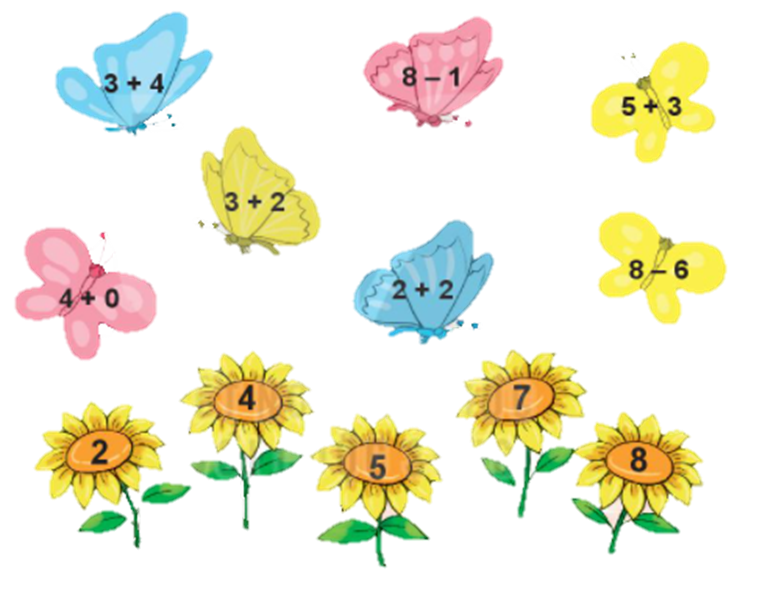 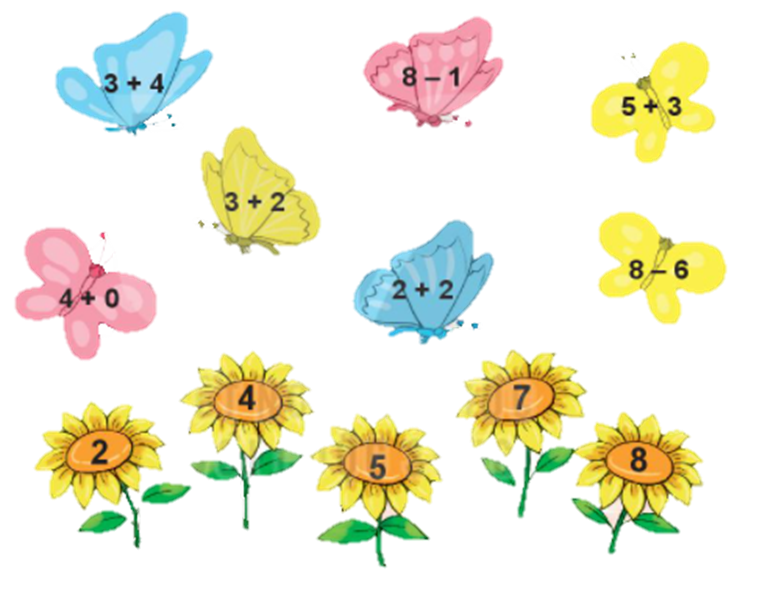 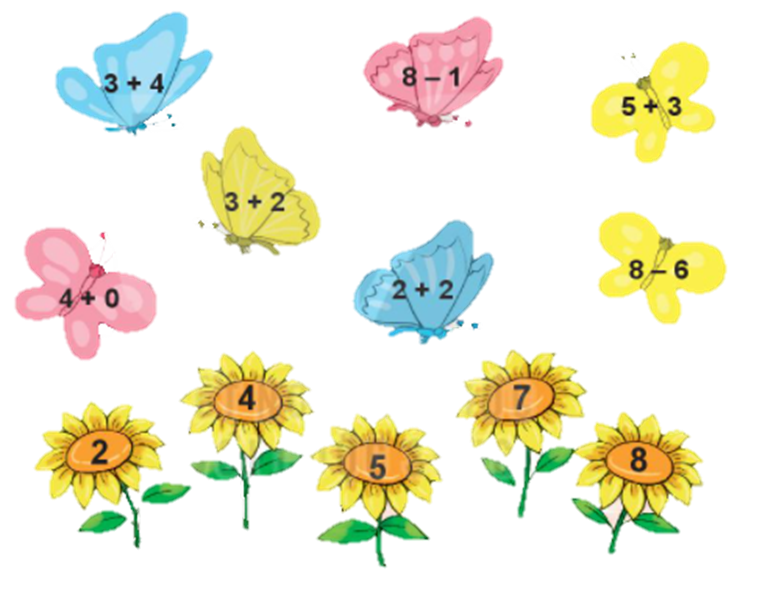 Mỗi bông hoa có bao nhiêu bướm đậu?
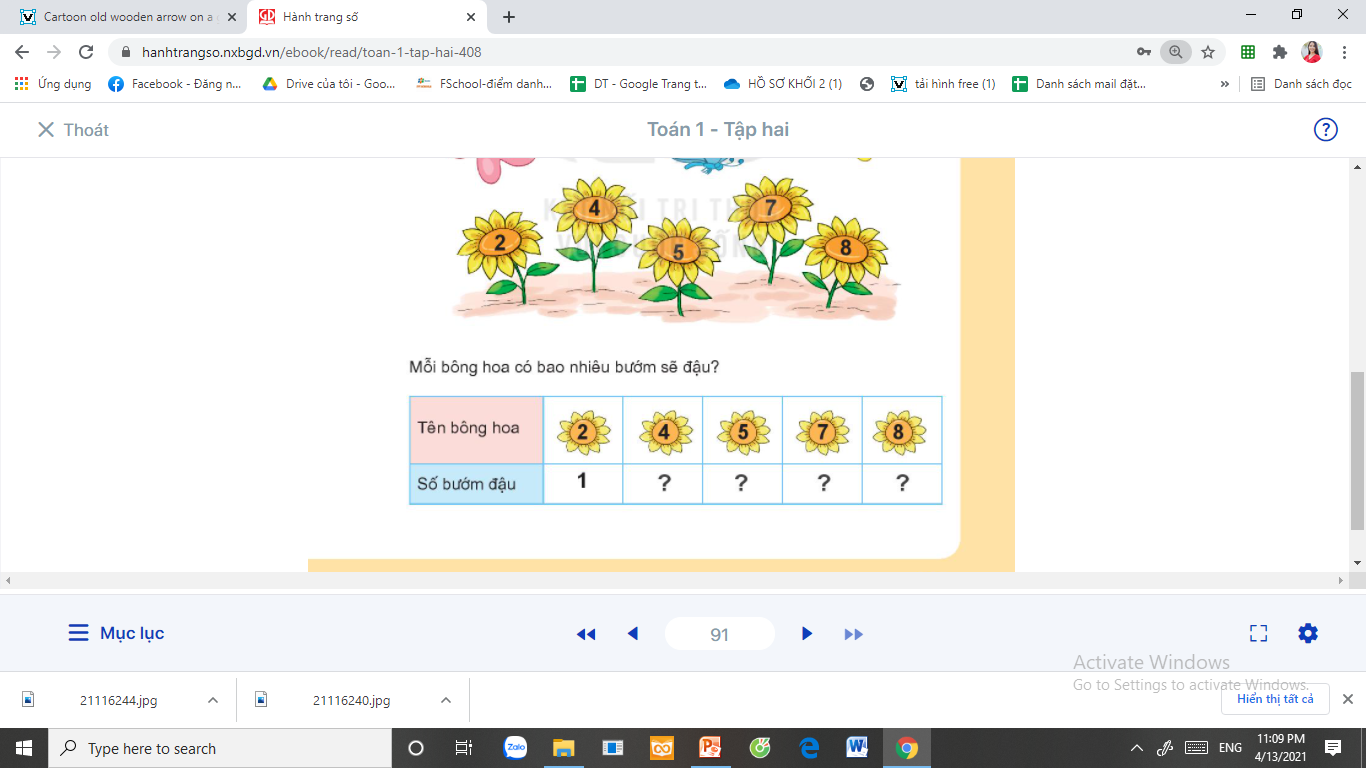 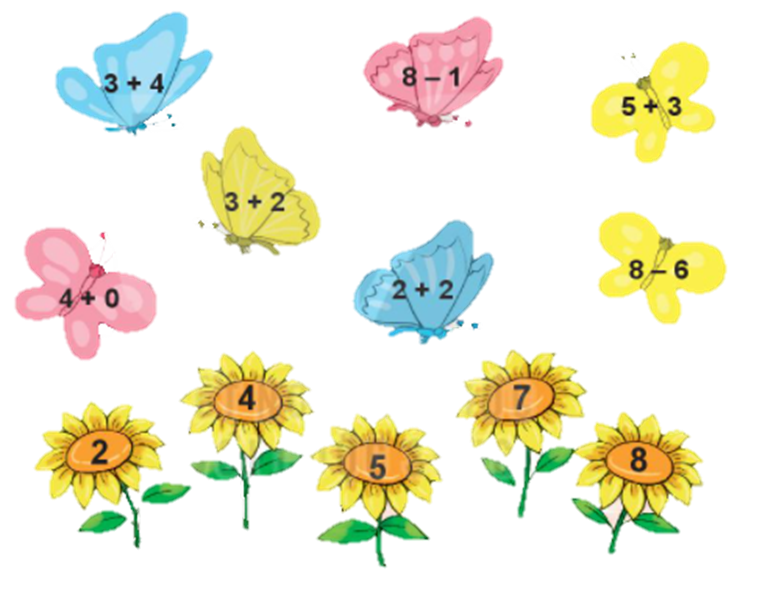 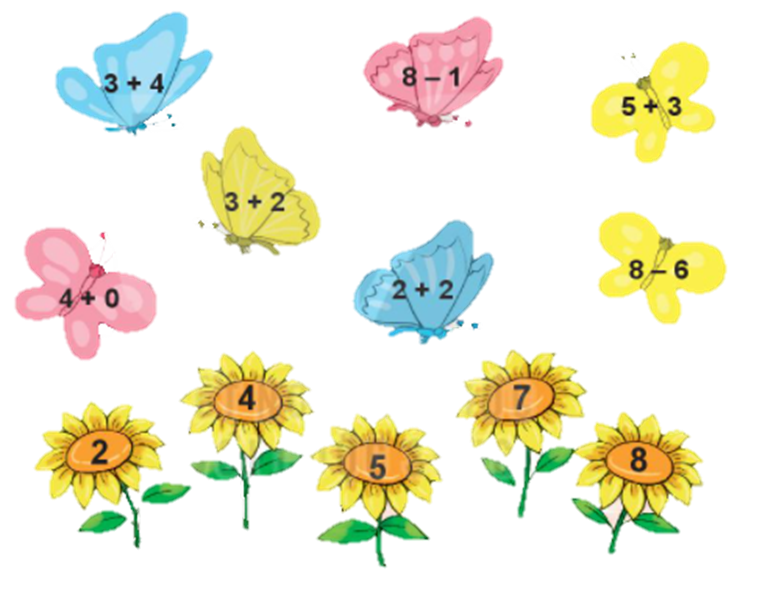 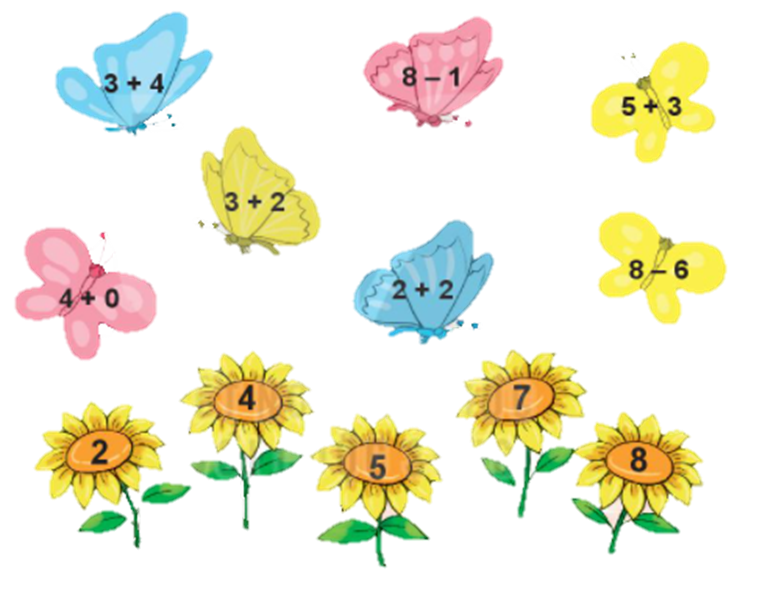 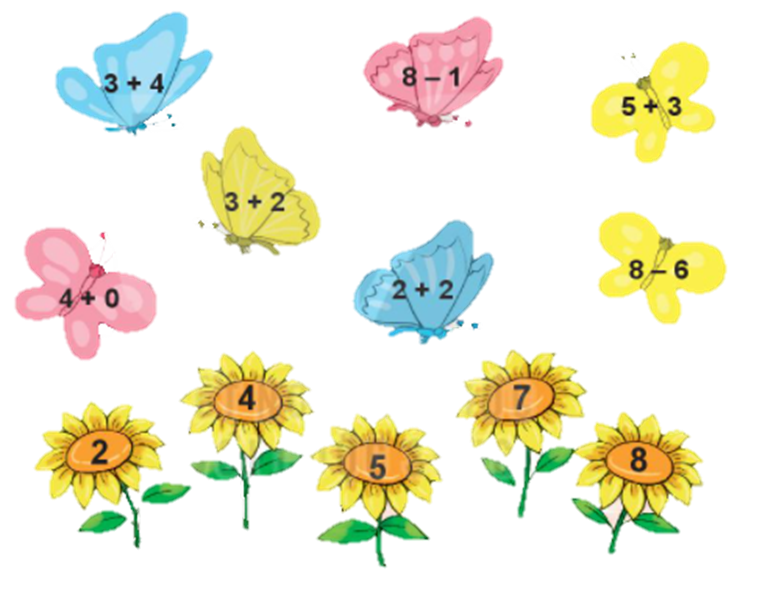 2
1
2
1
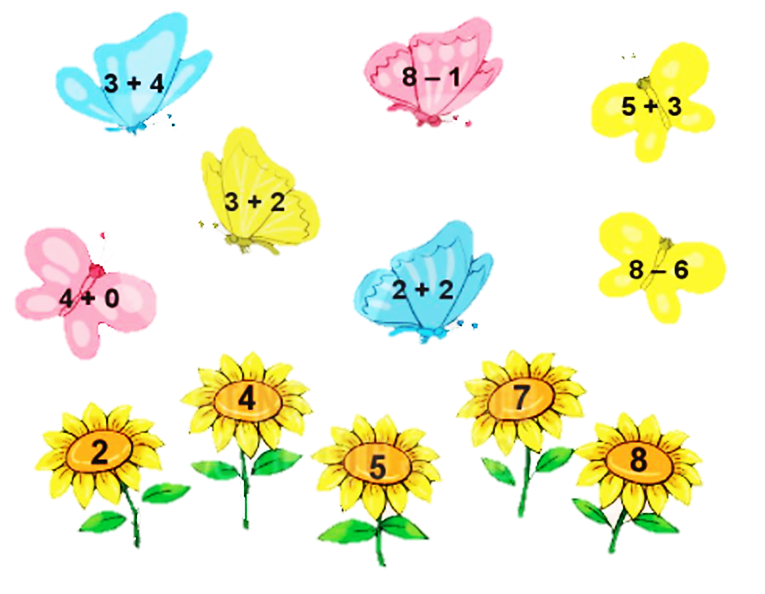 [Speaker Notes: Bước 1: Click vào bướm để bướm bay về hoa
Bước 2: enter để bảng xuất hiện]
Dặn dò:
             - Xem lại bài đã học
             - Hoàn thành vở bài tập 
             - Chuẩn bị bài: Luyện tập trang 92